Chap. 2b Celestial Mechanics
by Mr. Kyle Jeter
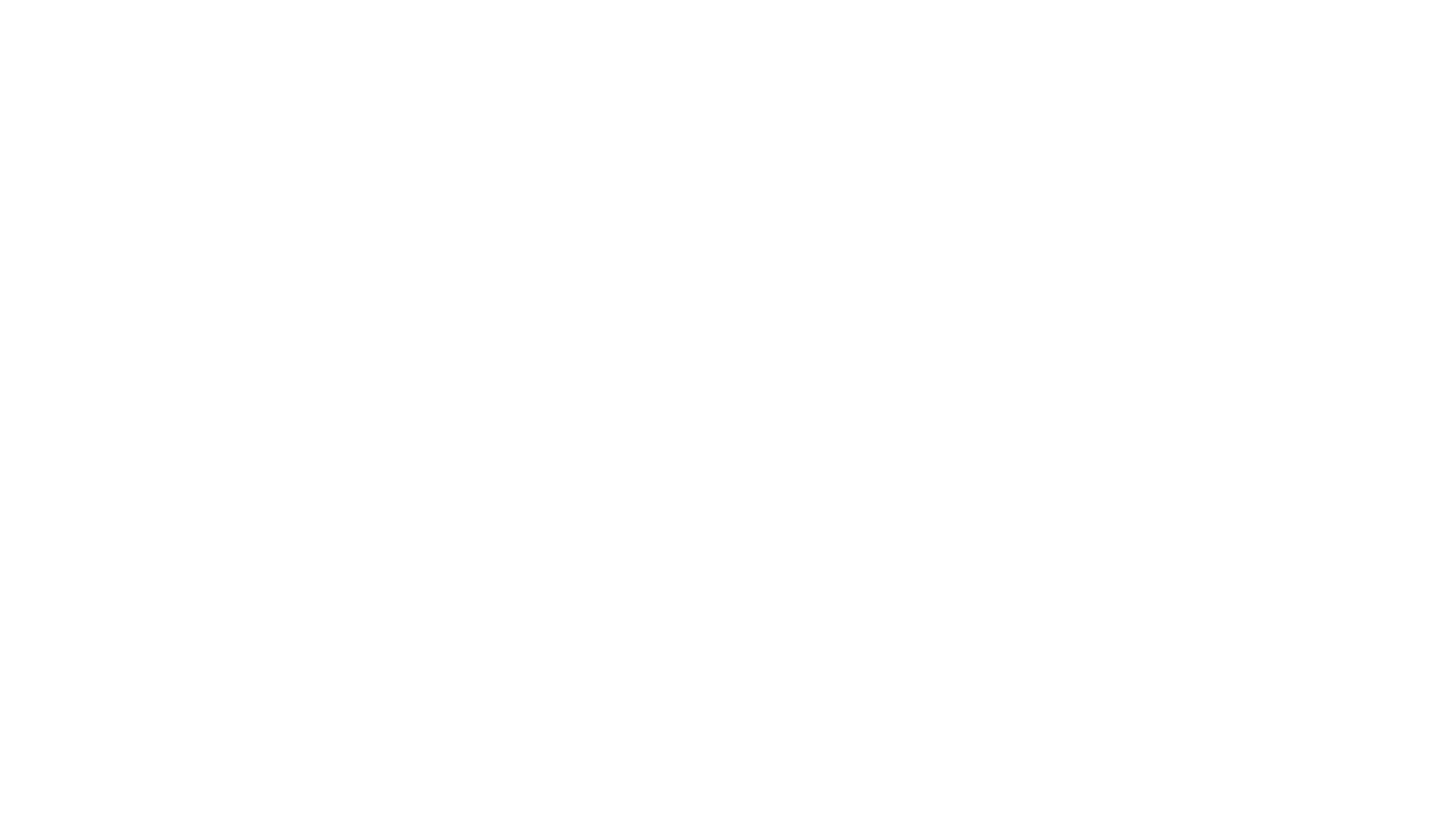 Kepler’s Laws of Planetary Motion
 A. 1st Law – the Law of Ellipses
  1. Planets orbit the Sun with
      elliptical orbits, as do
      comets, asteroids, etc…
  2. The eccentricity of an orbit 
       is a measure of how egg
       -shaped it is.
   a. e = 0 indicates a circle. 
   b. All planets have an orbit
       with e > 0
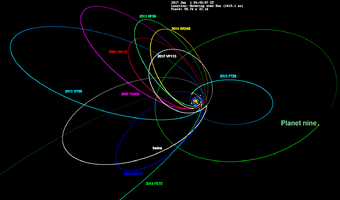 B. 2nd Law – the Law of Equal Areas
 1. Planets carve out “equal areas” of 
    an orbit in an equal amount of time. 
 2. Therefore, planets must speed up close to the Sun!
 3. NASA calls this the slingshot effect and has used it on
                                                    numerous missions including 
                                                    Cassini and New Horizons.
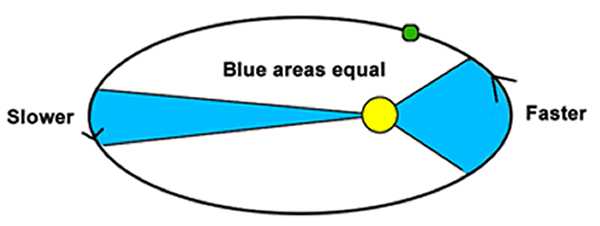 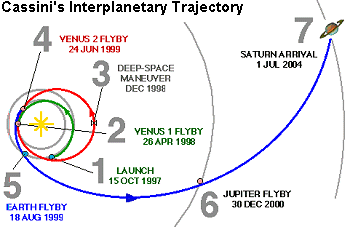 C. 3rd Law –Law of Harmony
  1. The square of a planet’s period is proportional to the cube of its *radius.
  2. The period is measured
       in YEARS.
  3. The distance is
       measured in AUs. 
       (astronomical units)
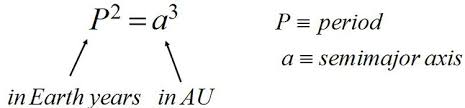 Example Problems

1. Neptune is 30.6 AU from the Sun.  How many Earth
       years does it take Neptune to orbit the Sun?
Example Problems

2. Mars orbits the Sun in 1.87 Earth years. How far is 
    Mars from the Sun?
Example Problems

3. Venus orbits the Sun in 223 days.  How far is Venus
    from the Sun?
II. Newton’s Laws of Motion
 A. 1st Law – the Law of Inertia
 1. An object at rest will stay at rest until acted on by an
     overall force.
     Ex/ Penny in the cup; tablecloth demo
 2. An object in motion will continue in motion in a
     straight line at constant speed until acted on by an
     overall force (a push or a pull).  
  Ex/ Voyager I and II spacecraft
         New Horizons
B. 2nd Law – the Law of
                       Acceleration
              FNET = ma
 1. For the same amount of
     Mass, applying a greater
    Force will result in a greater
    Acceleration. 

     Ex/ 750 cc engine vs. 1100 cc.
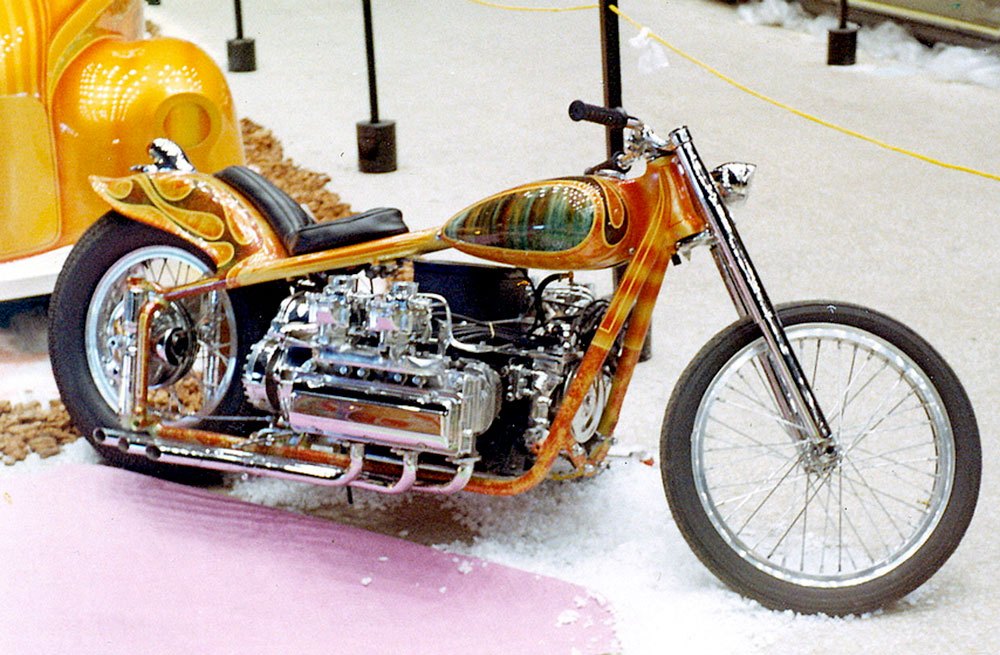 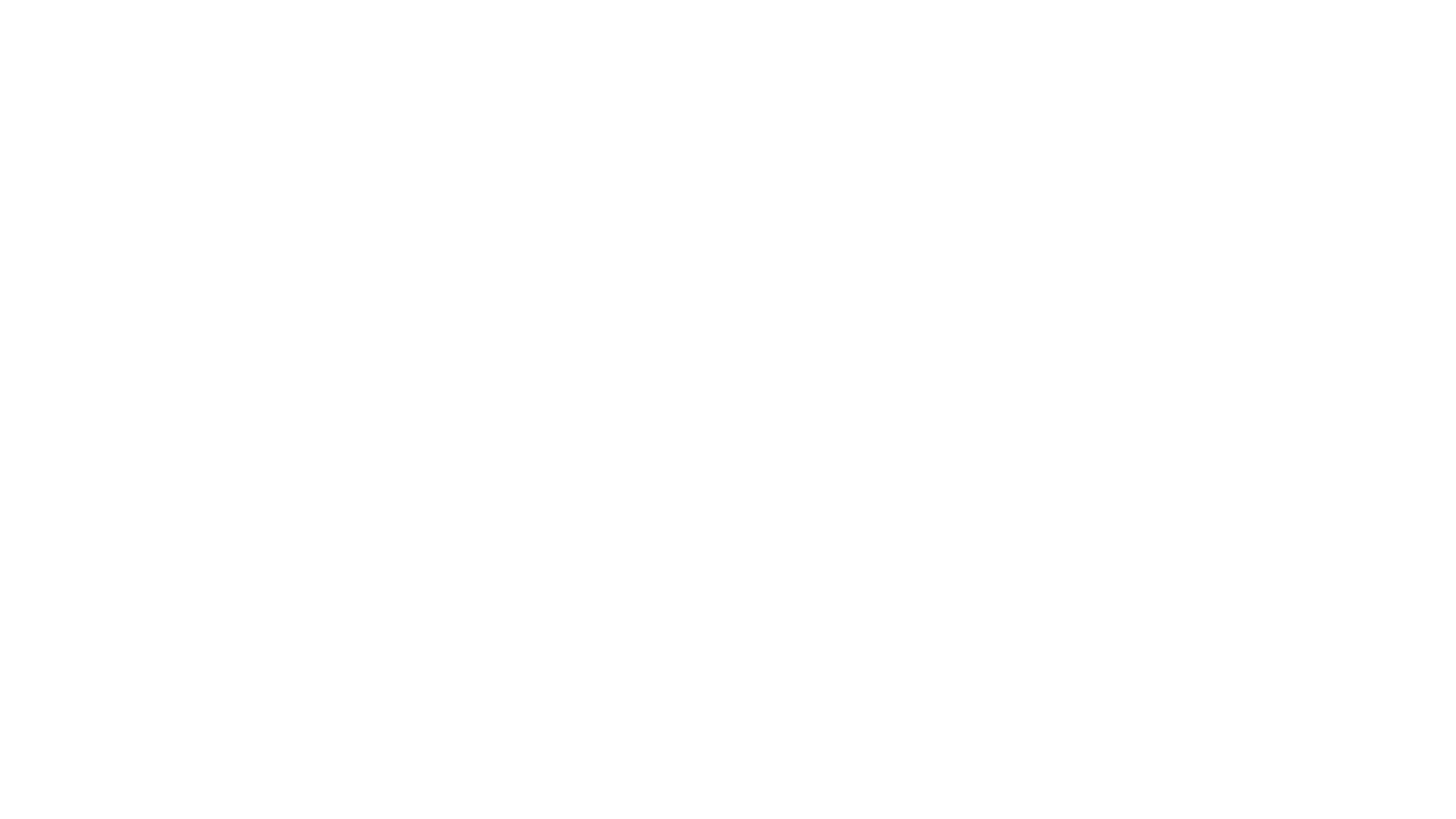 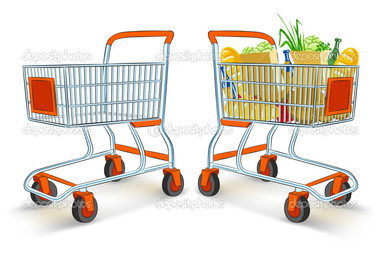 2. For the same amount of 
     Force, a greater Mass will
     result in less Acceleration. 

      Ex/ Attaching a trailer to a truck.
             Pushing a full grocery cart
                 vs. an empty one.
             Rockets accelerating faster
                after lift-off.
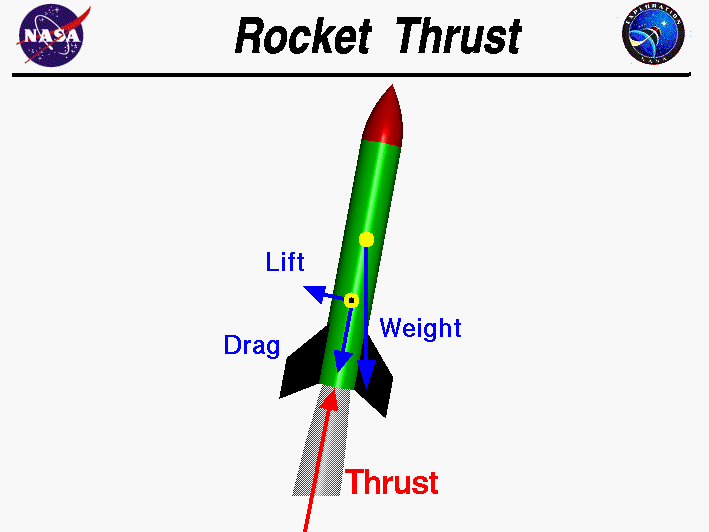 C. 3rd Law – ACTION / REACTION
  For every Force, there is an
   Equal and Opposite Force!

  Ex/ Walking; swimming; 
         any vehicle; rockets, 
         the Earth-Moon system
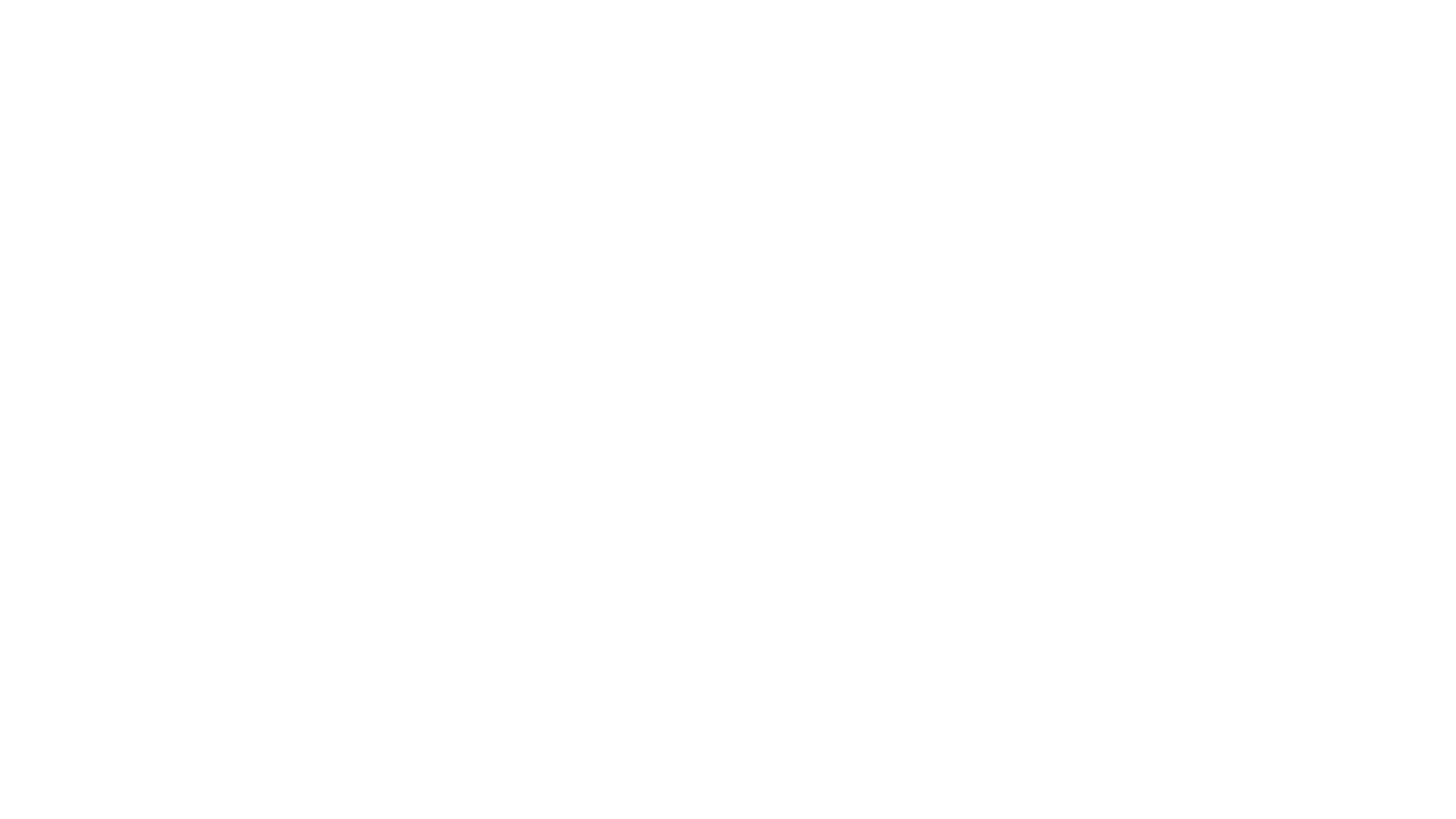 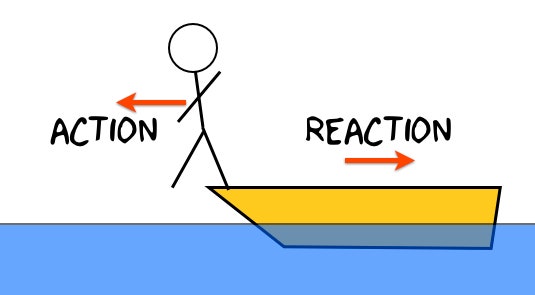 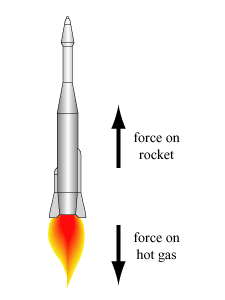 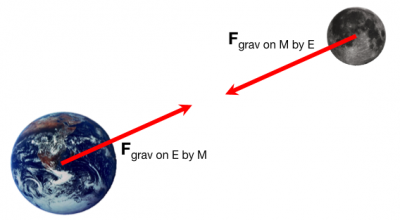 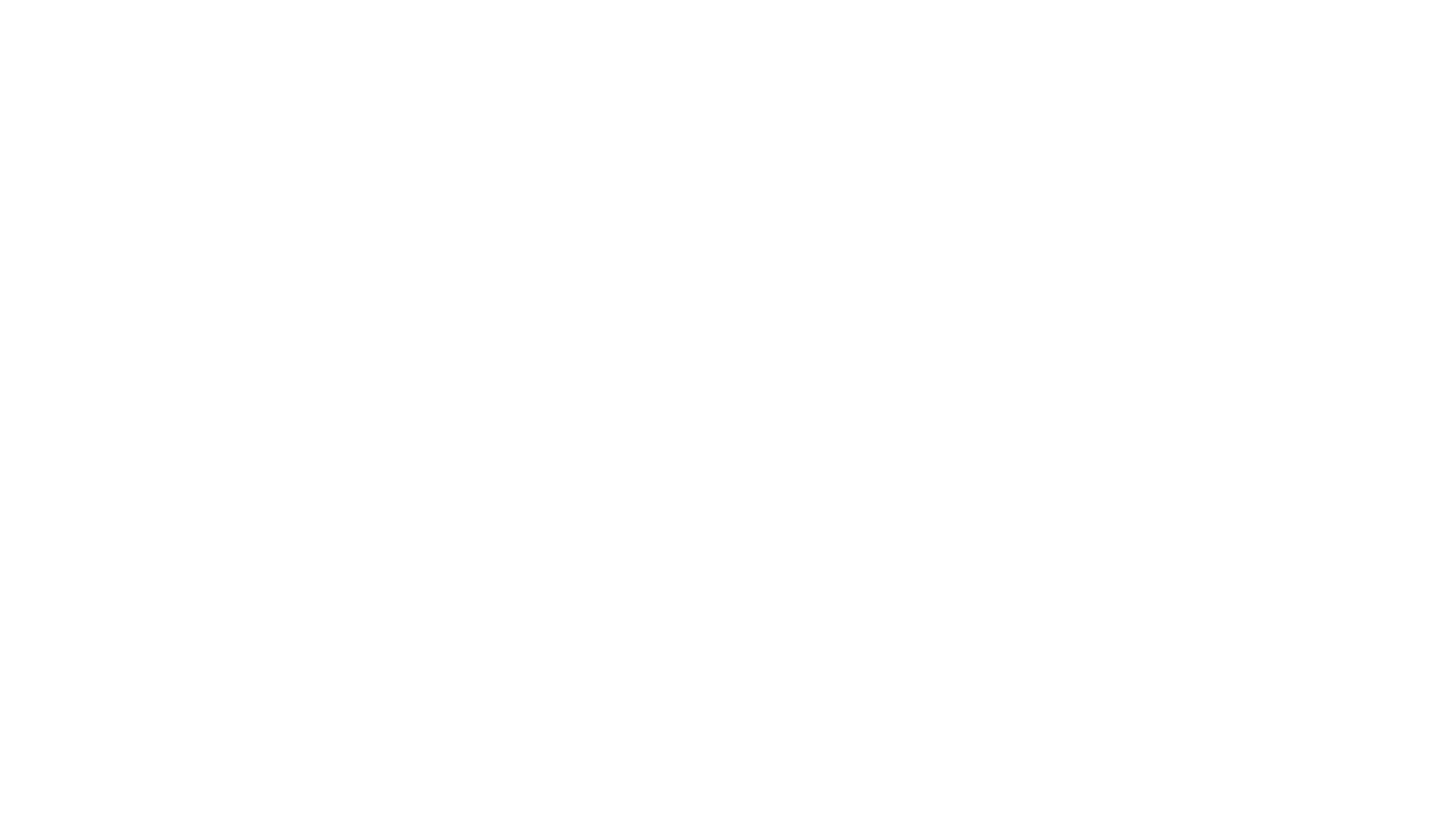 III. Newton’s Law of Gravitation

 A. The amount of gravity
      between ANY two objects
     depends only on their MASS
     and the DISTANCE between
     them (*the distance between
     the CENTERS of the objects)
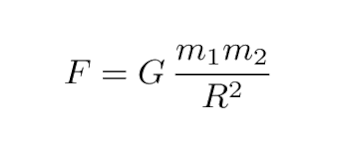 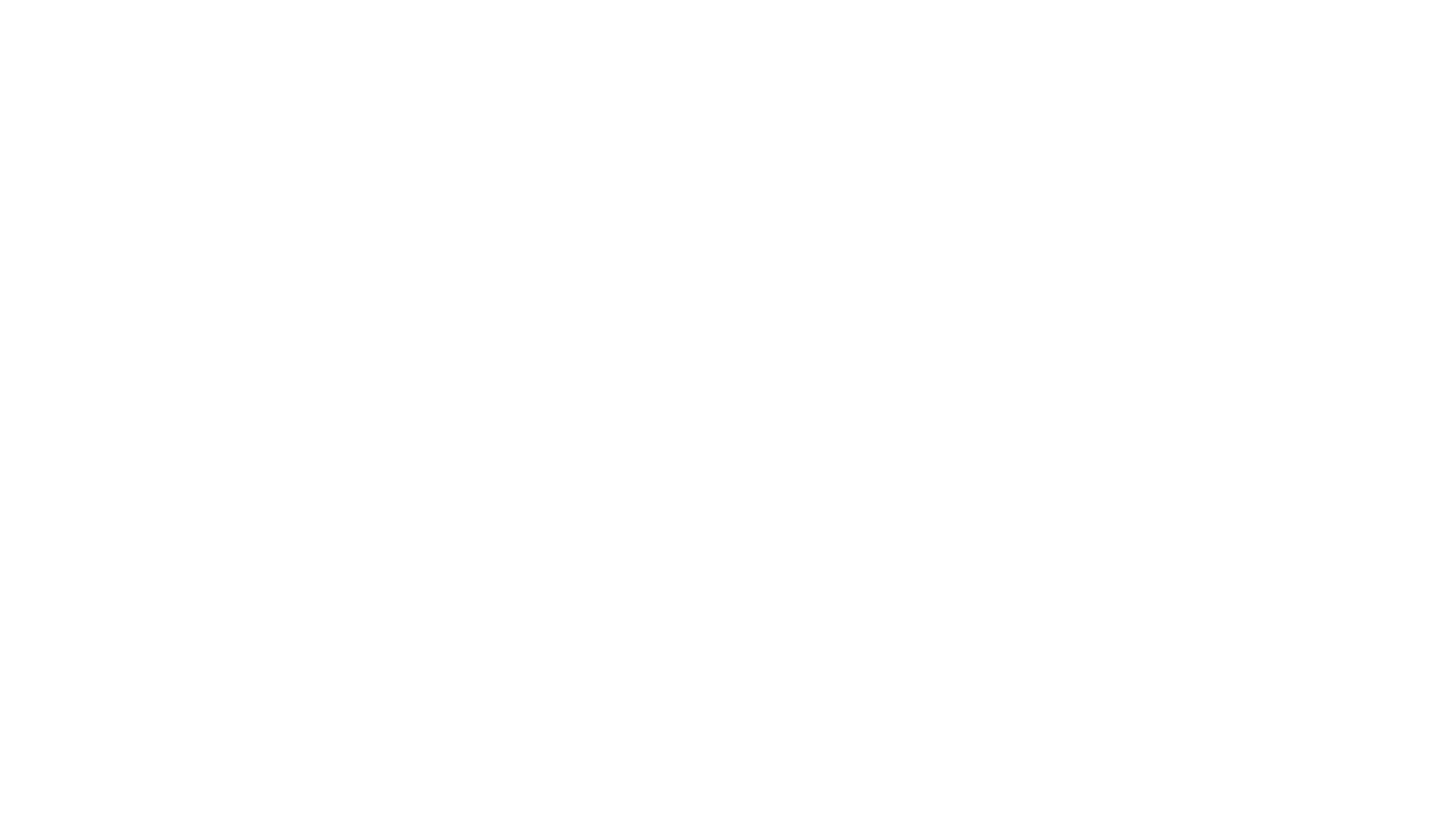 B. The Universal Gravitational
      Constant, G, is the same
      everywhere in the
      Universe.  It is an
     extremely small number,
     indicating that gravity is
     a very WEAK force!
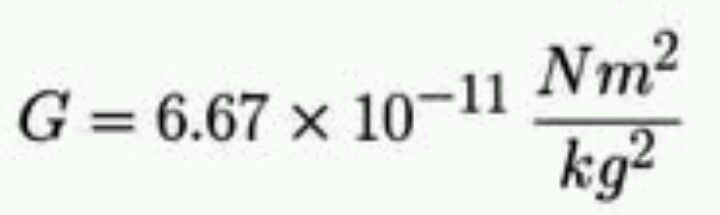 Example Problems

4. If the Earth was the same size as now, but had 5 x its current mass, how would
    its surface gravity compare to now?

5. If the Earth had its same mass as now, but had 3 x its current radius, how would
    its surface gravity compare to now?

6. If you fly your spaceship 6 x farther from the center of a planet, by how much
    would the force of gravity on you ship change?
IV. Acceleration Due to Gravity
 A. Newton’s Law of Gravity leads us to an equation for
      the rate at which objects accelerate as they fall. 




 B. “Little g” for the Earth is 9.8 m/s2.   This means that an
      object’s speed will increase by about 20 mph for every
      second that it falls. (***without air resistance)
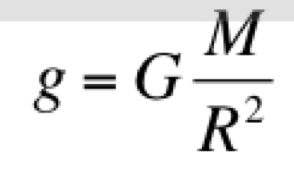 Example Problems

7. Calculate the acceleration due to gravity on the surface of the Moon. 
    Mm = 7.3 x 1022 kg
    Rm = 1700 km
    G = 6.67 x 10-11
8. Calculate the acceleration due to gravity 2,000 km
    above the surface of the Moon.
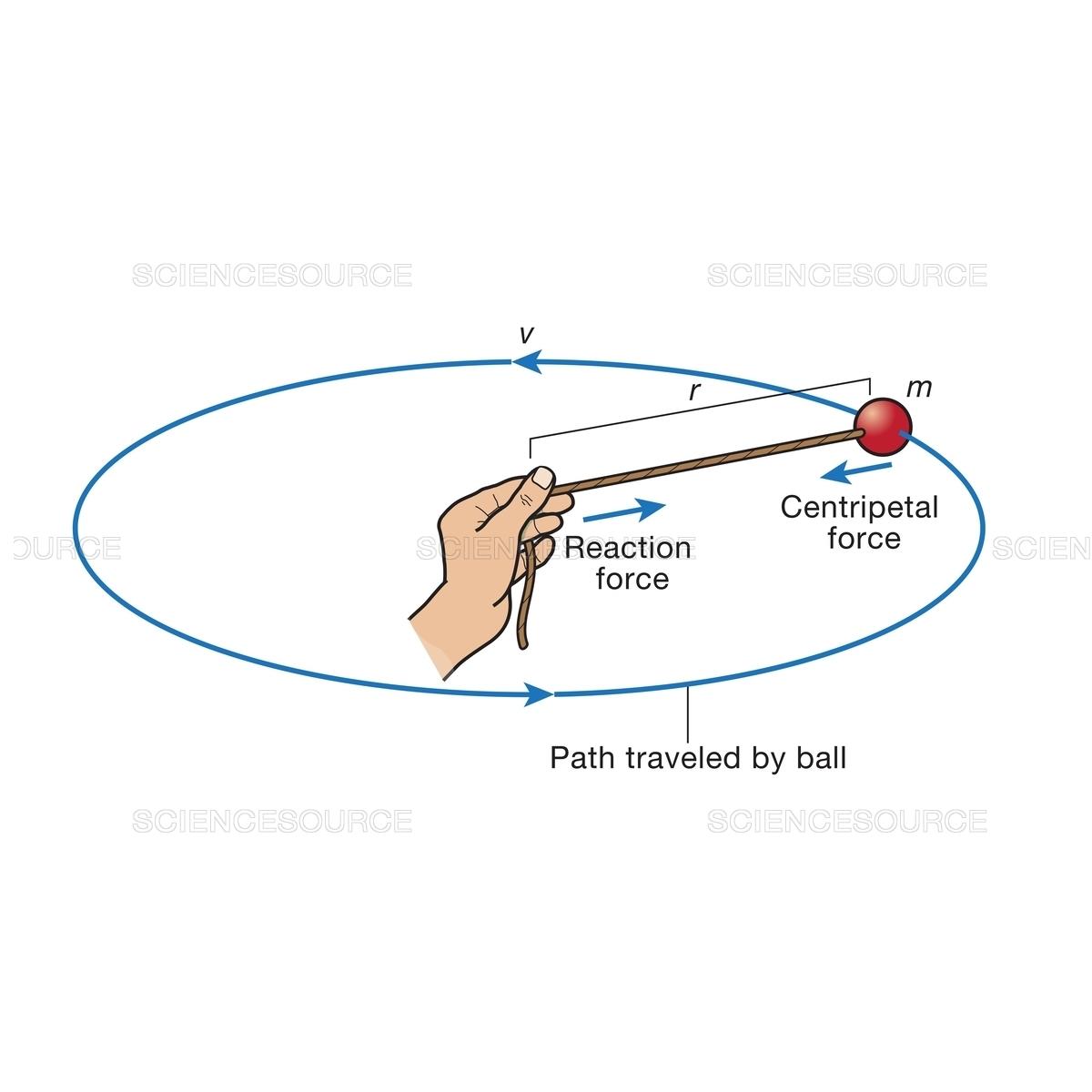 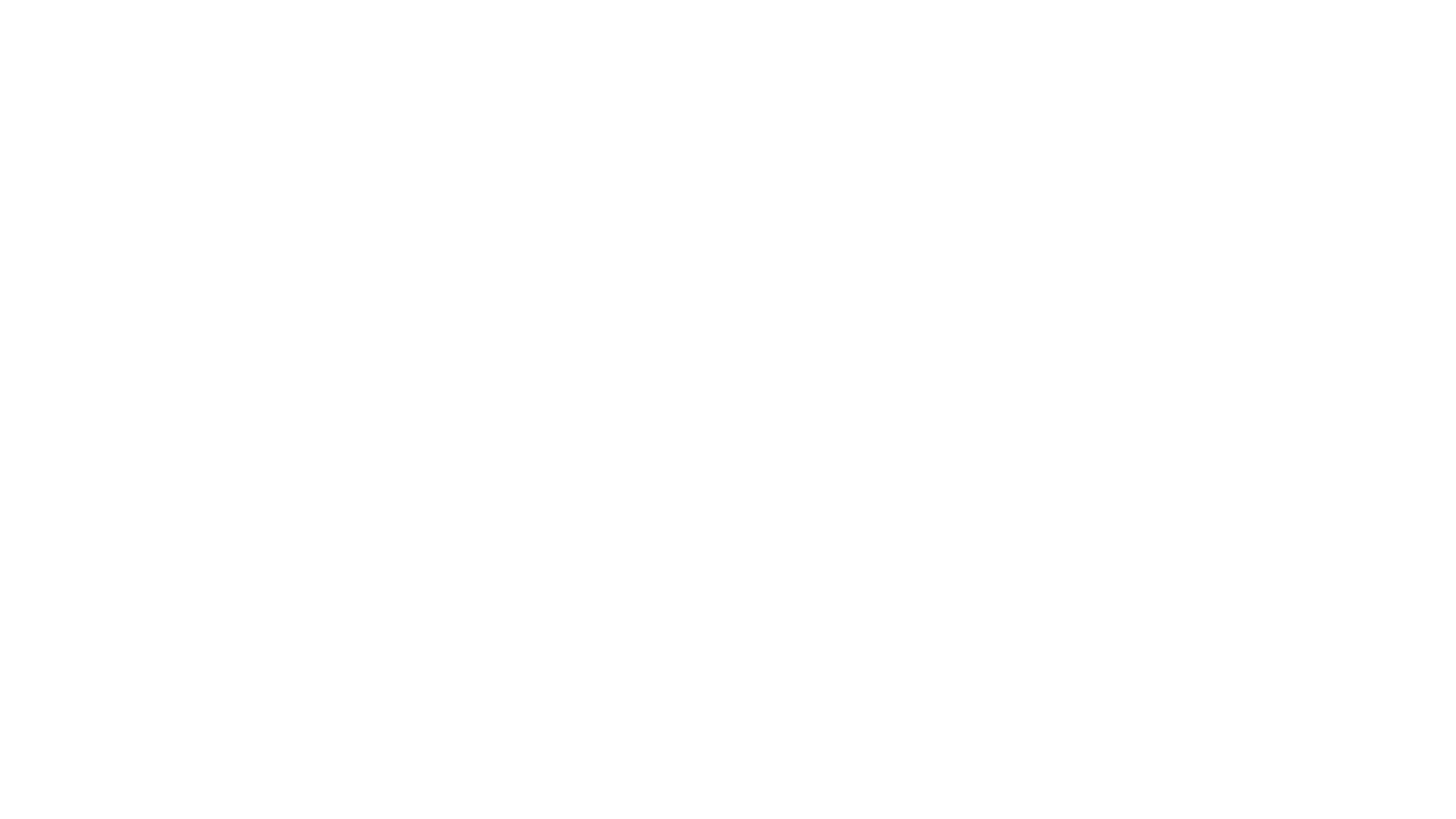 V. Center of Mass
 A. Gravity acts as a centripetal
      force (toward the center).
  Ex/ A rock swung in a circle 
         on a string.
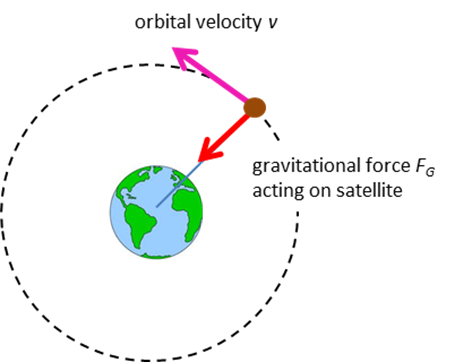 B. Celestial bodies actually orbit a common 
      center of mass. 
   1. If 2 objects are of EQUAL MASS, then their center of
      mass will be exactly halfway between them.  They will
      both orbit that point in the center of that system.
      Ex/ Binary stars
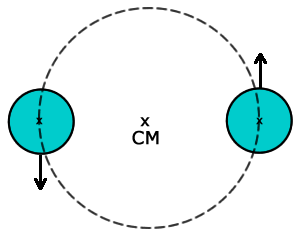 2. If the objects are of slightly different masses, the center
 of mass will be closer to the heavier object.
Ex/ Pluto-Charon System 



                                         3. If the object have very different
                                              masses, the center of mass of
                                              the system may fall the heavier
                                              object.  Ex/ Earth-Moon
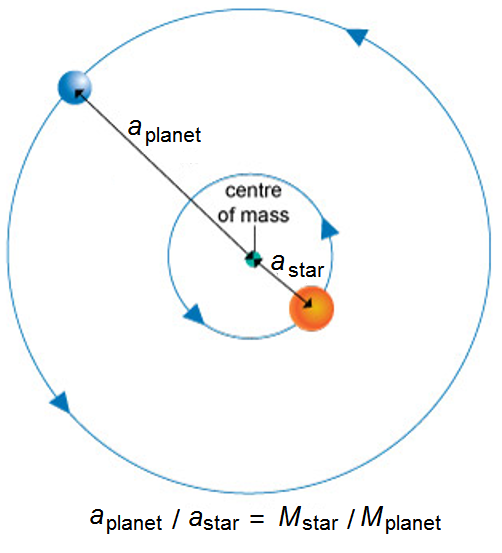 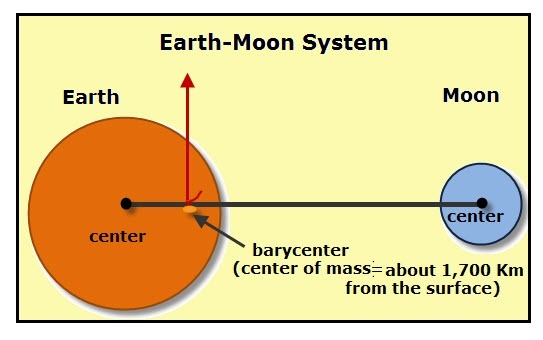 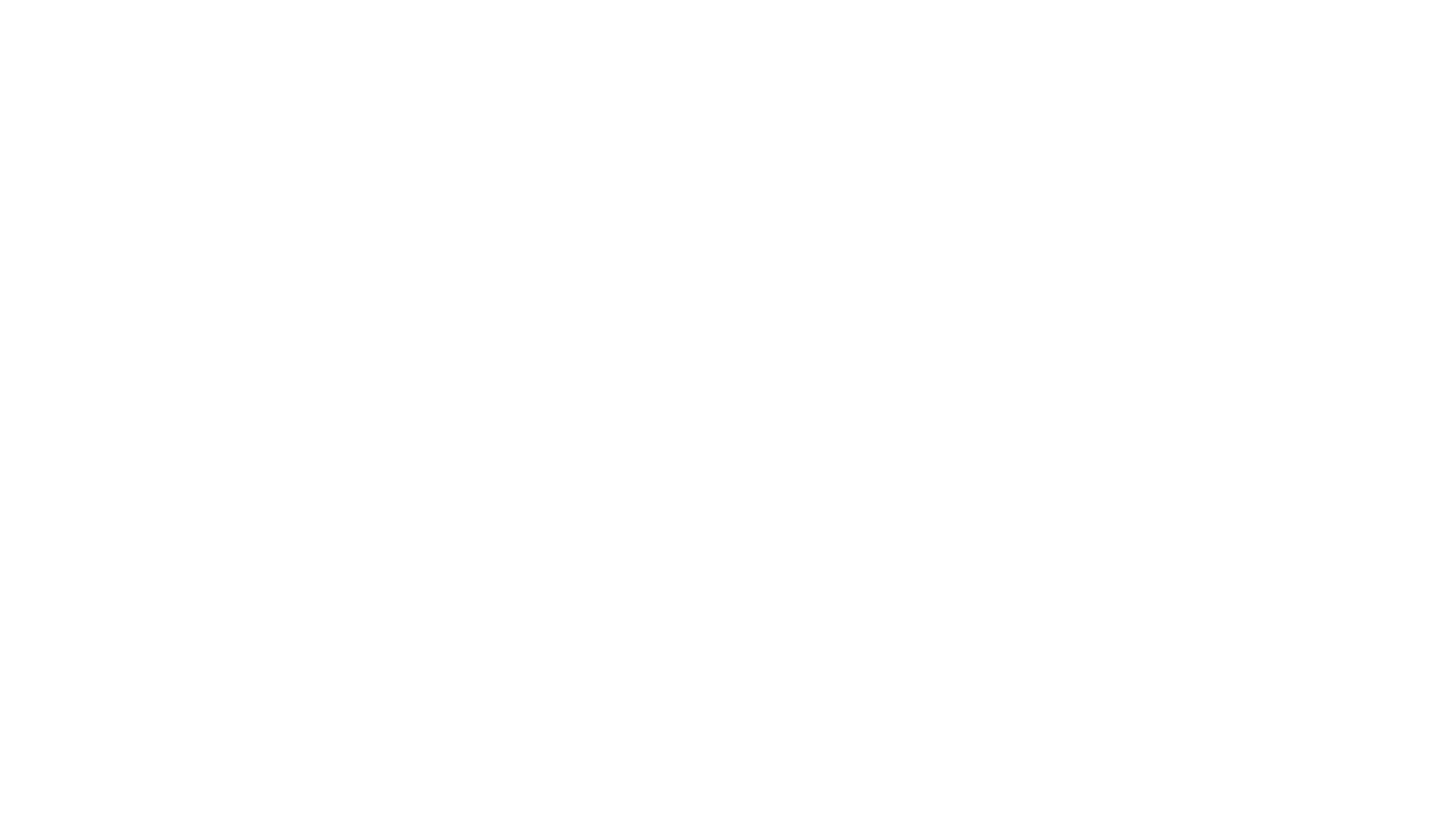 VI. Orbit and Escape Velocity
 A. In Newton’s book The
     Principia, he amazingly   
     showed how fast objects
     would need to be launched
     to both orbit the Earth and
     to escape Earth all-together.

    In other words, Newton
    figured out the physics of
    satellites in 1685 (!!).
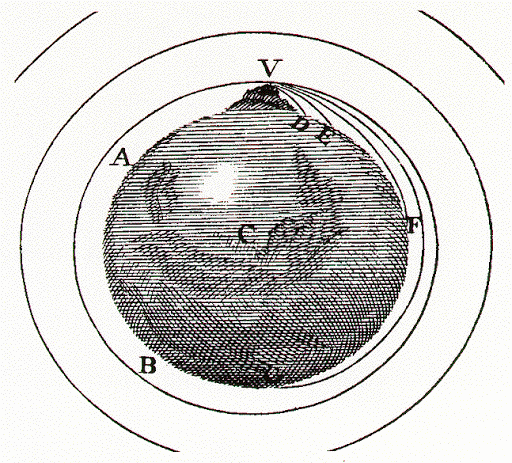 B. Newton derived an equation to calculate the
     velocity needed to orbit any celestial object. 
     (Orbital Velocity)
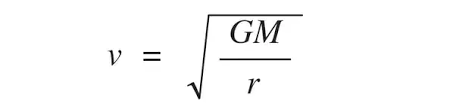 C. For the Earth, the orbital velocity is ~ 17,500 mph. This number is only for objects in a nearby orbit – L.E.O., or Low Earth Orbit.    Ex/ I.S.S.
D. Newton then derived an equation to calculate the
    speed needed to escape any celestial object. 
   (Escape velocity). For the Earth, vesc ~ 25,000 mph!





   *Note that the mass of the orbiting object doesn’t
     matter!  Also, ‘R’ is, again, the distance between 
     the centers of the objects.
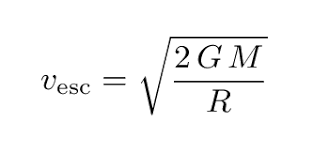 Example Problems
9. What is the orbital velocity of the Moon?    
     Mm = 7.3 x 1022 kg
     rm = 1,700 km
     G = 6.67 x 10-11
10. What is the escape velocity of Ceres?    
     Mc = 9.0 x 1020 kg
     rc = 470 km
     G = 6.67 x 10-11
11. What is the orbital velocity of the Earth at an 
      altitude 5,000 km above its surface?    
     ME = 5.96 x 1024 kg
     rE = 6.37 x 106 m
     G = 6.67 x 10-11
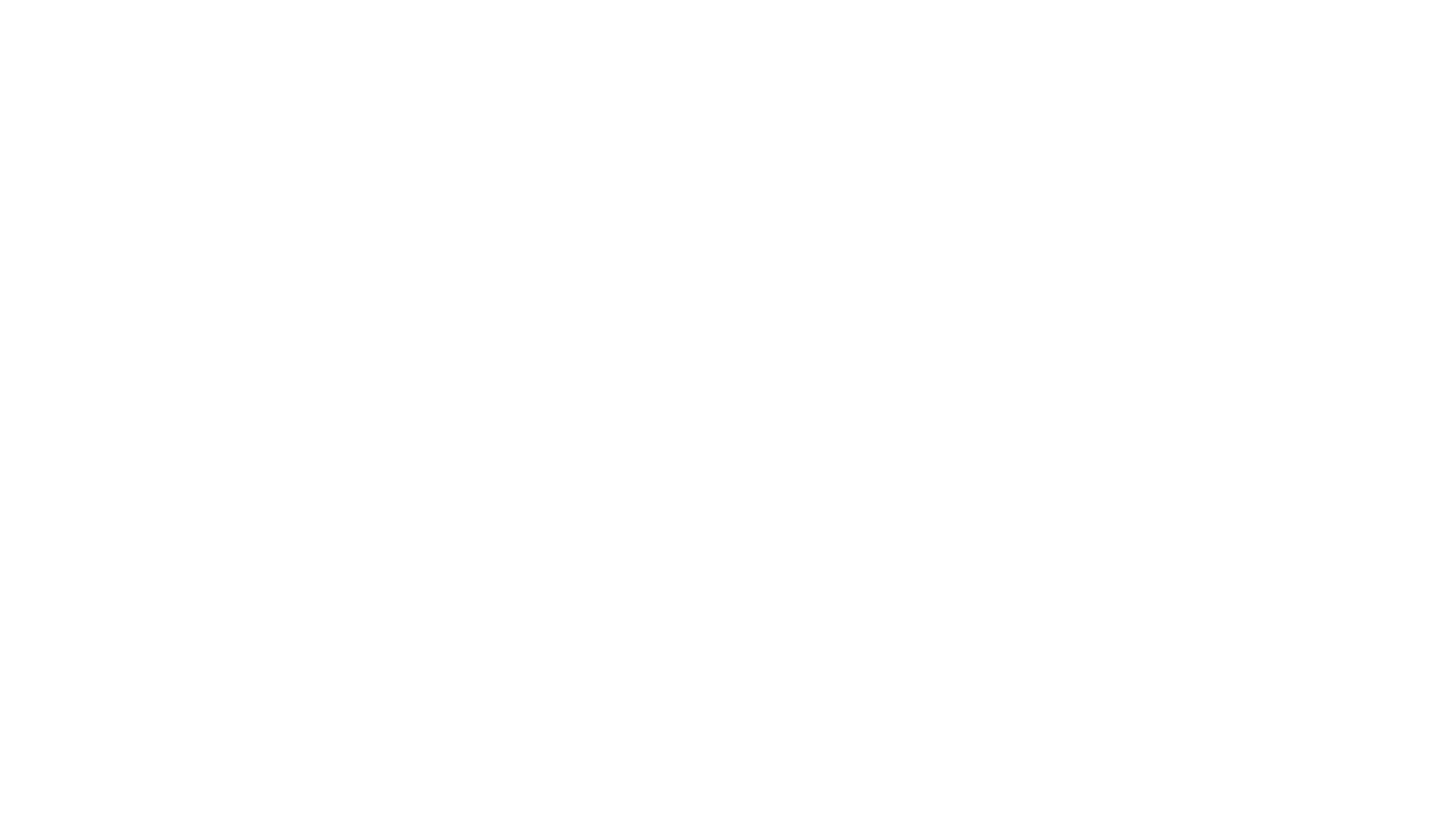 VI. Microgravity
 A. Microgravity is
      weightlessness due to
      free fall.  When an
      object is falling it
      weighs nothing!
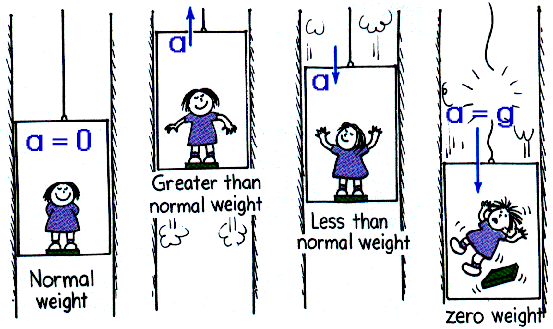 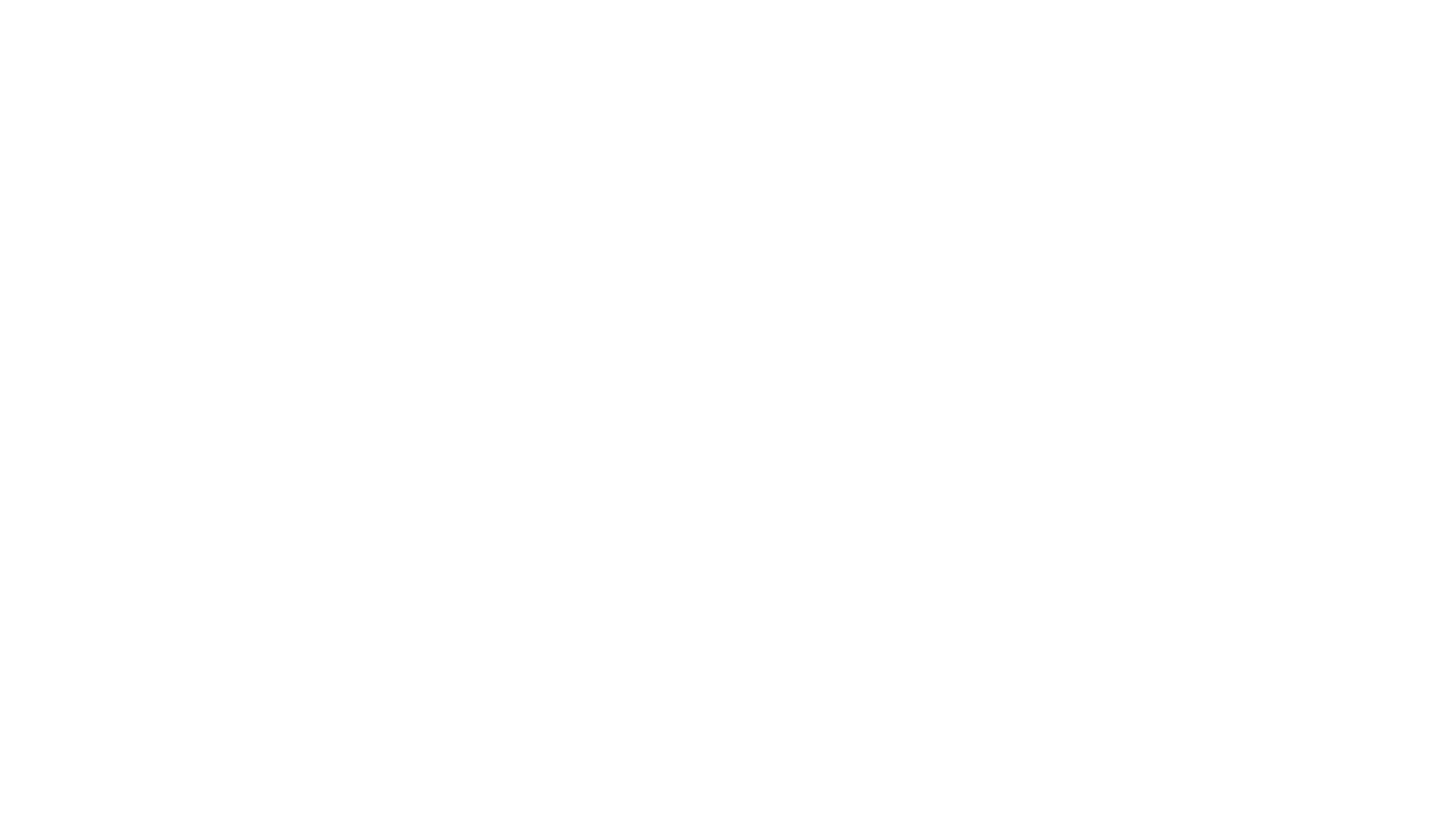 B. A satellite is actually
    falling around the Earth!
 
Ex/ High dive;  
       Tower of Terror
       G-Force One Airplane!
       The I.S.S.
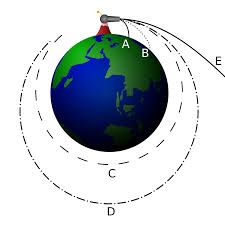 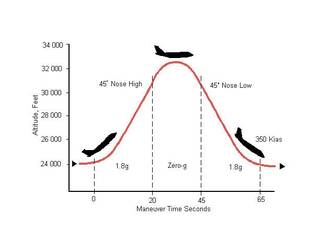 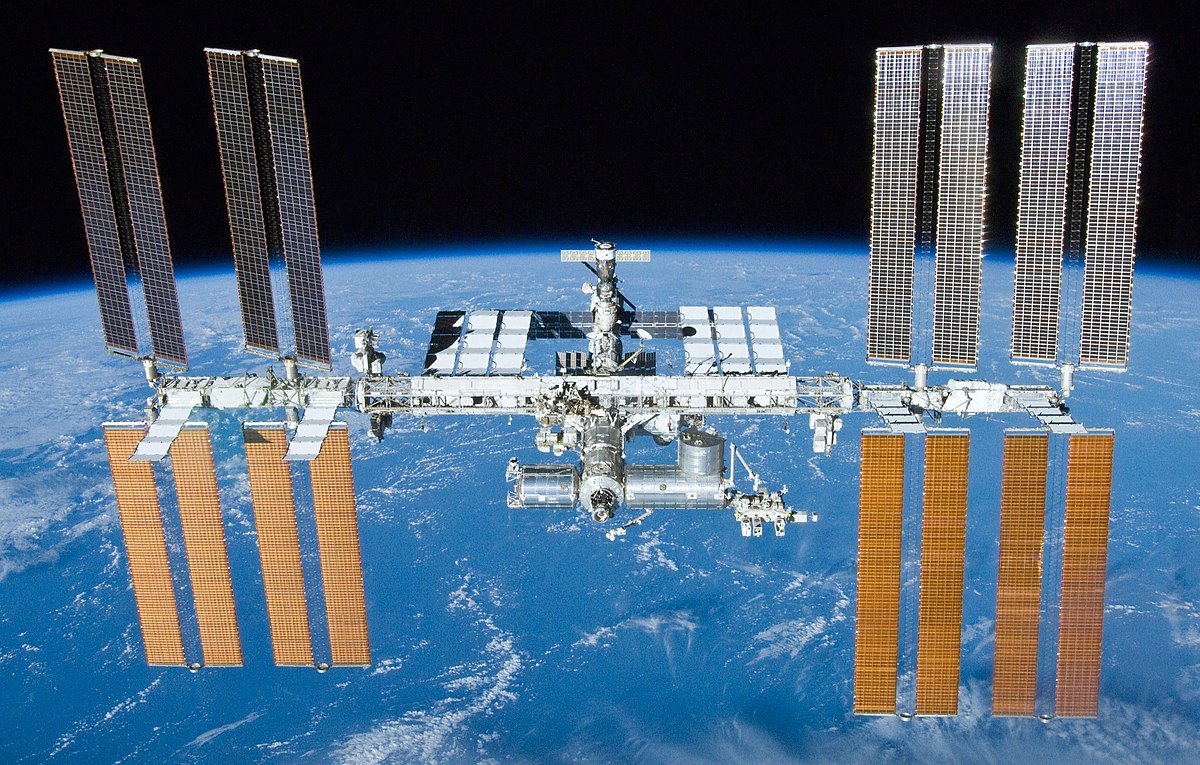 C. The Effects of Microgravity
 1. Candle flames are spherical!
 2. Water droplets are… spherical!
 3. The effects on humans are numerous.  Muscles get atrophied.  May negatively affect eyesight.
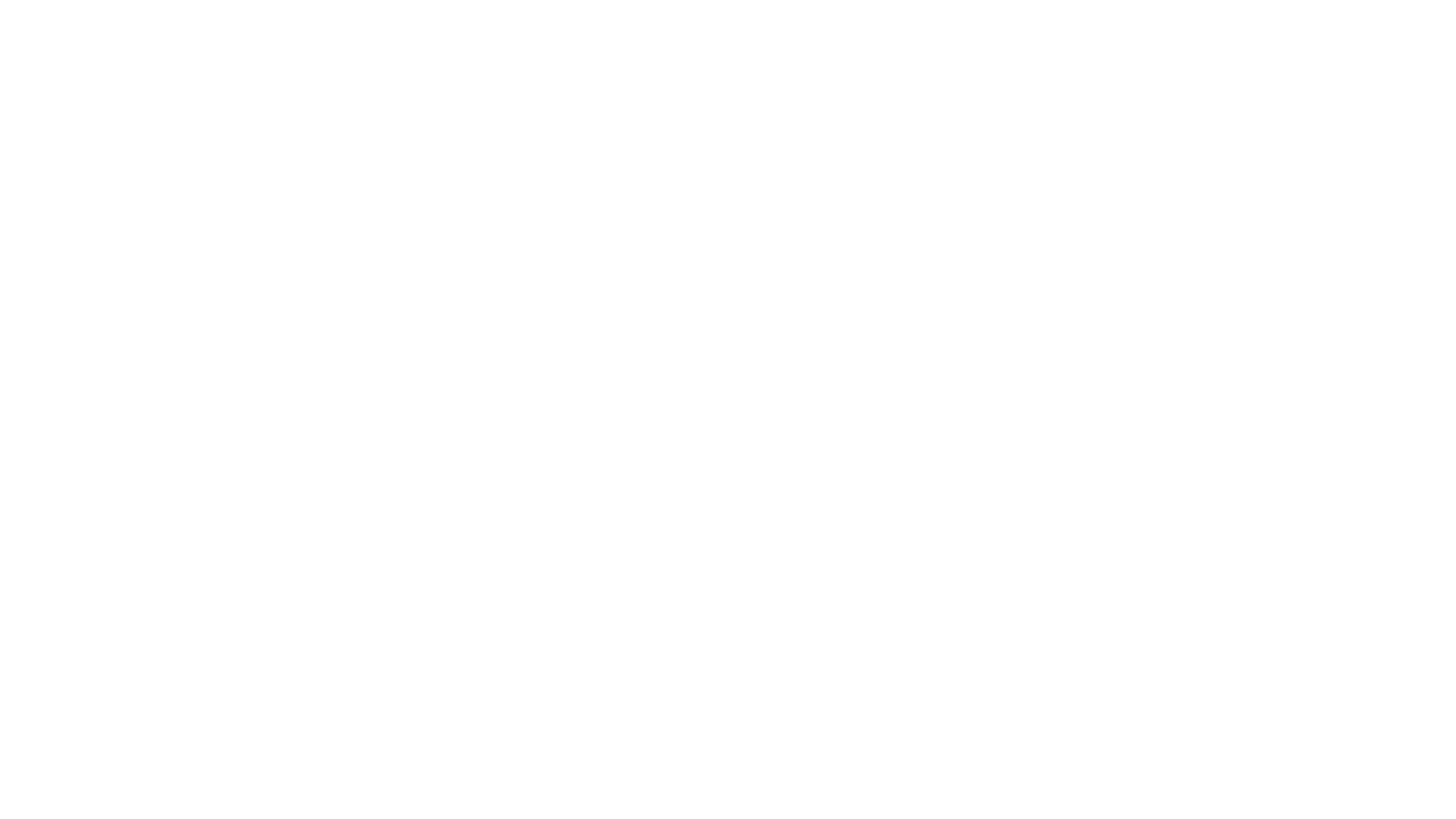 Fun fact:  
Astronaut Scott Kelly became 2 inches taller than his twin, Mark Kelly, after spending a year in space!
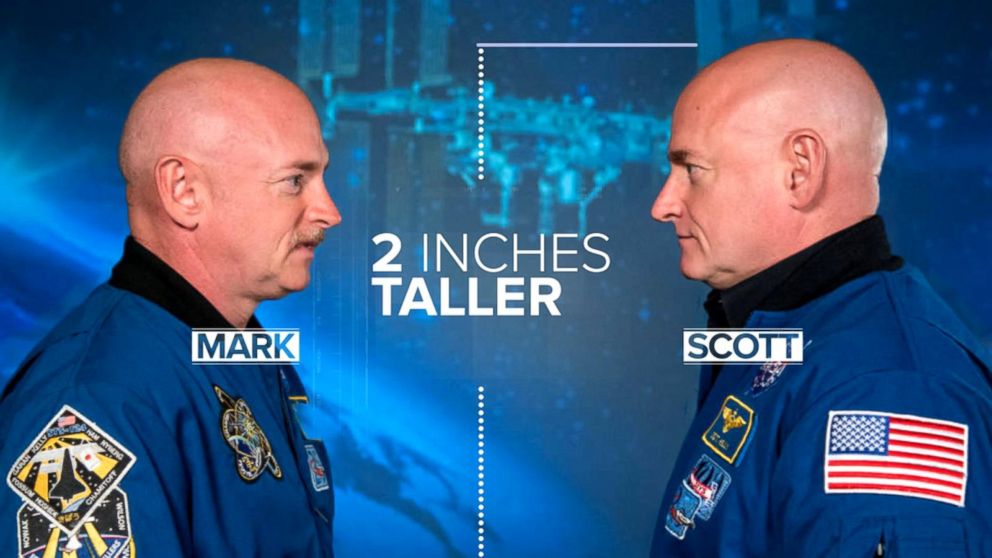 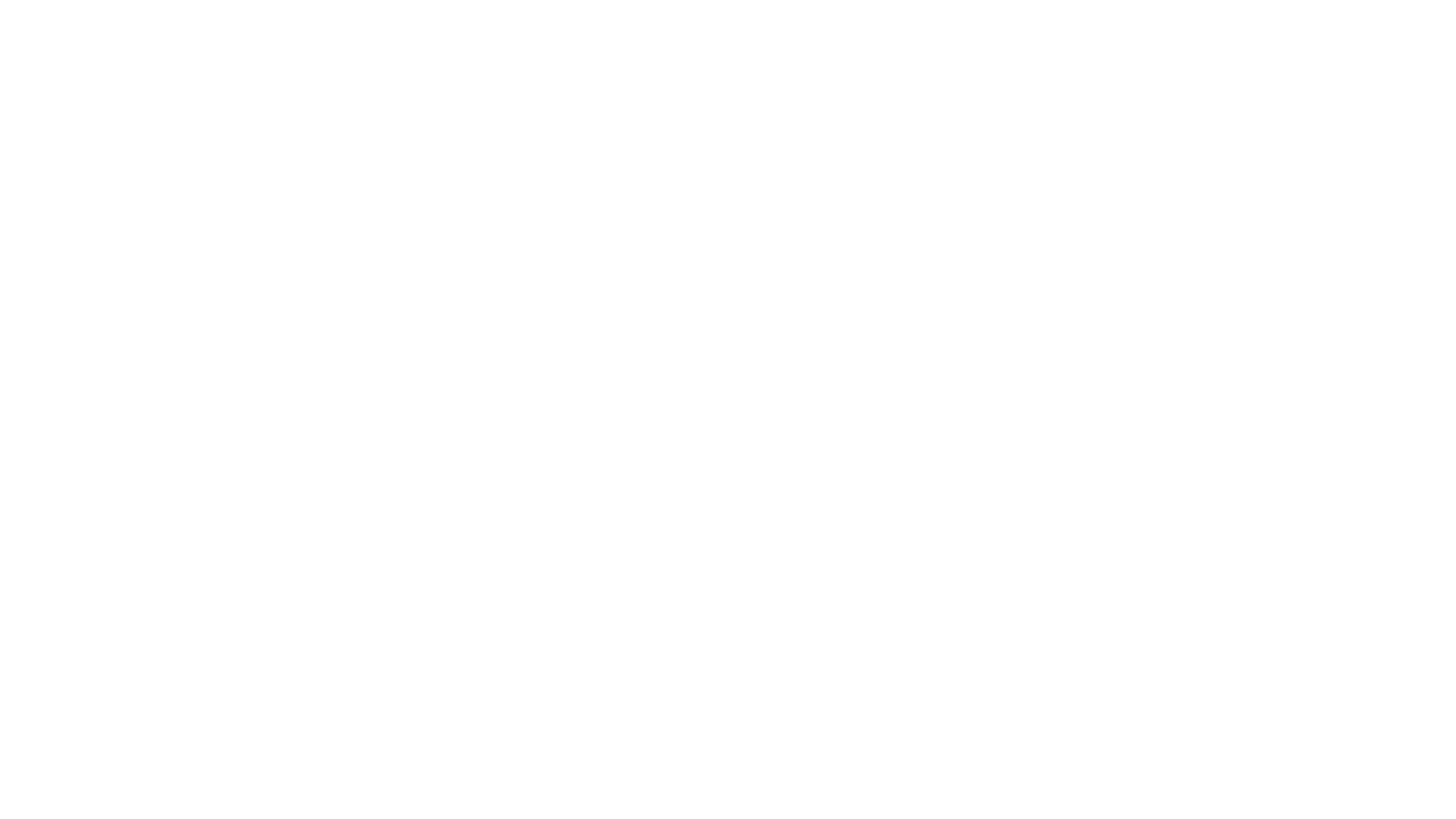 Fun fact:  
Physicist Stephen Hawking got to experience weightlessness on the 
G-Force One aircraft!
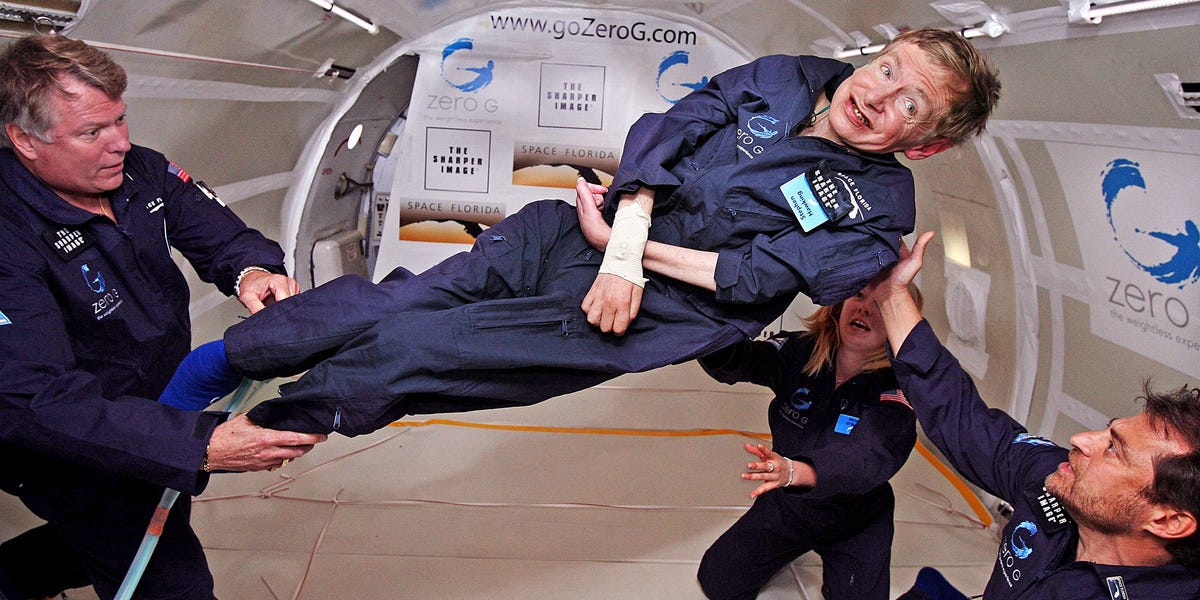 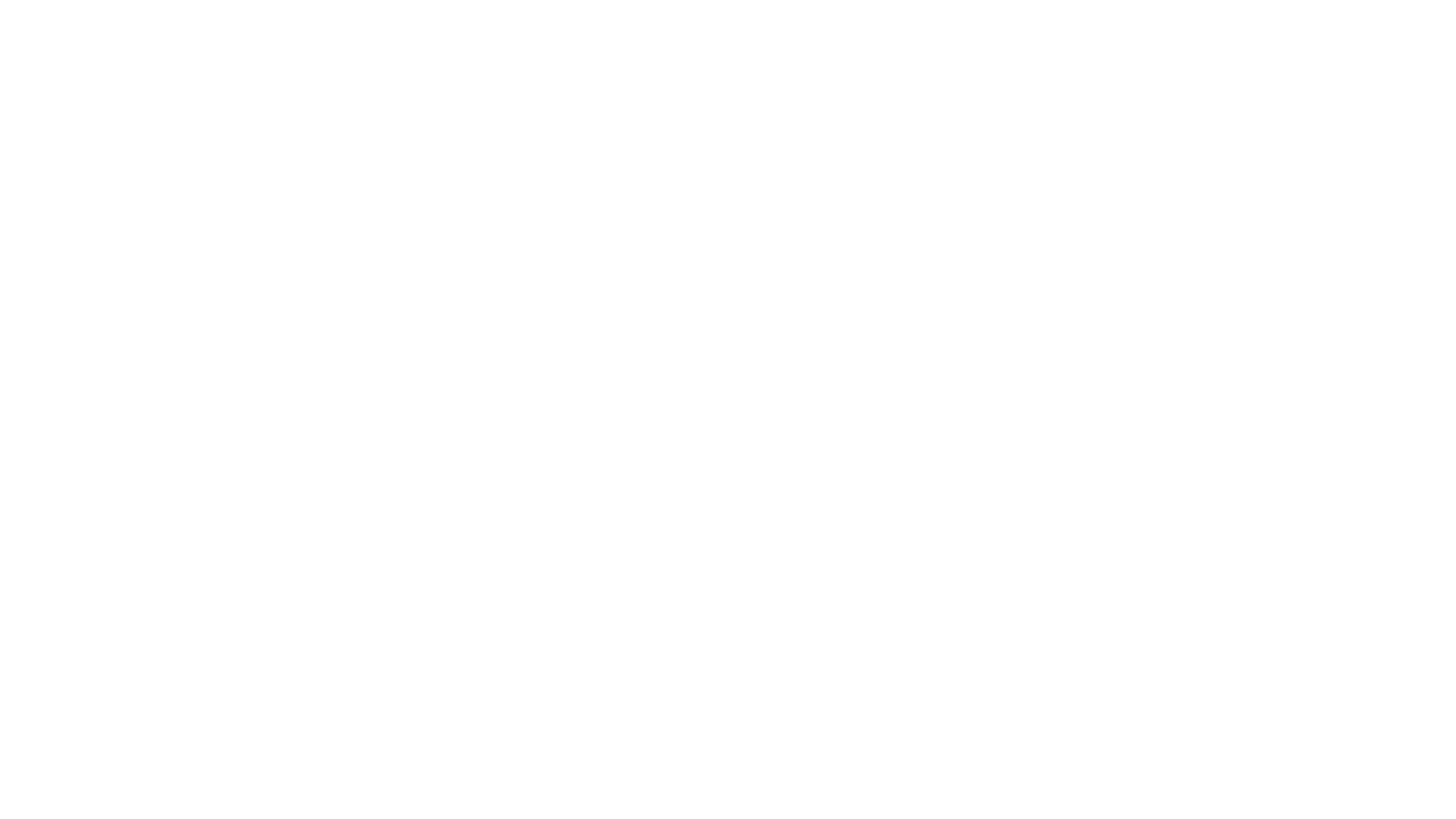 Fun fact:  
In 2005, 15 teachers from Florida became the first educators to fly aboard the G-Force One aircraft…

…including a certain MSDHS Astronomy teacher…
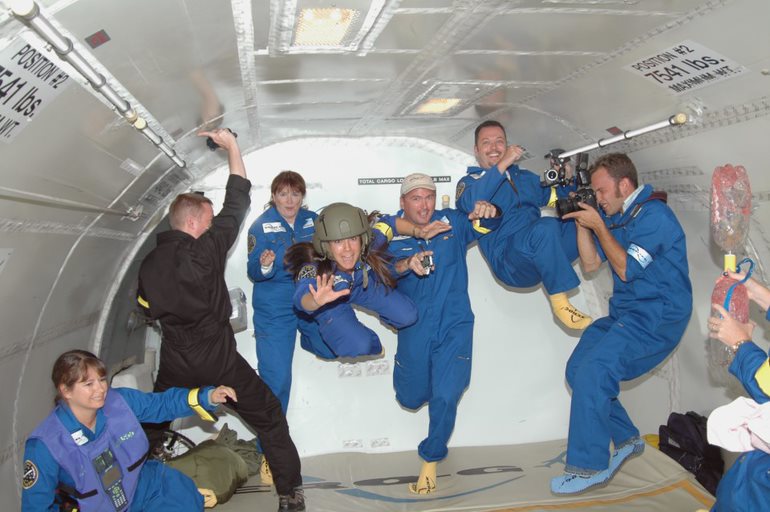